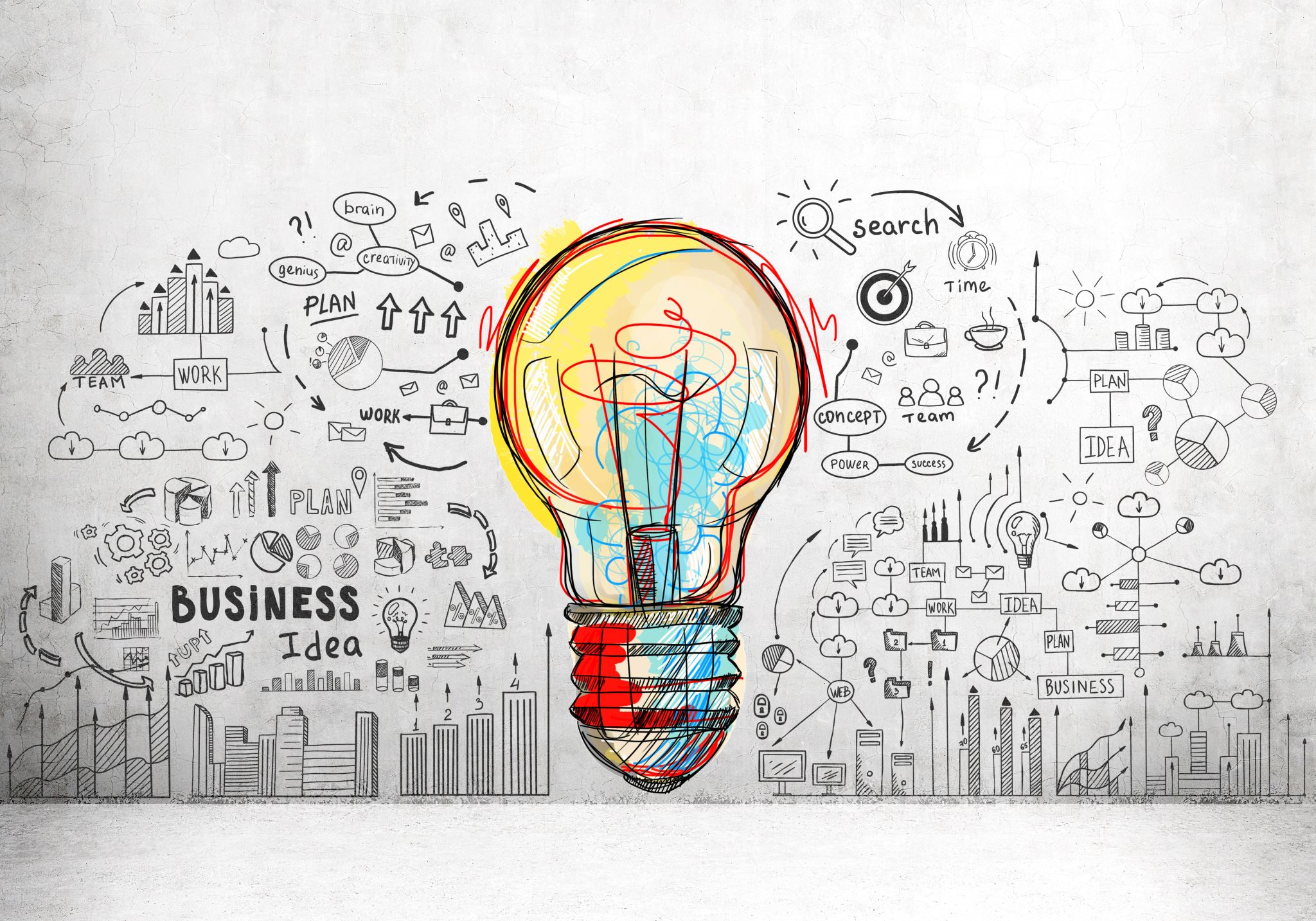 Public Outreach
ACRE and Science Communication
Victoria Slonosky, Open Data Rescue
What and why do we want to communicate?
What are our goals for outreach as a community?
Scientific reasons
Science education
Climate literacy 
Why do we want a higher profile?
	Volunteers 
Strategy for public outreach
Increased visibility -> increased funding -> increased security
Strategy for reaching governmental, academic audiences
Scientific reasons
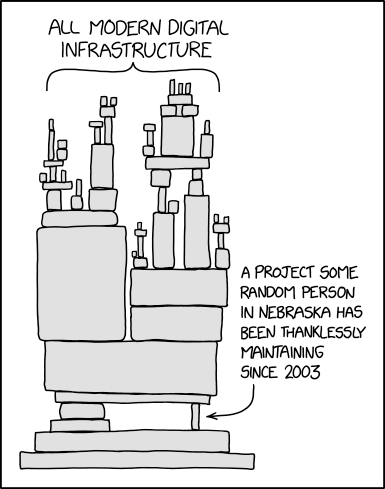 Problem: data rescue and maintenance is not seen as either 
new and exciting research OR 
as critical scientific infrastructure
Overhead at ACRE 2024
Put current climate in context
What lessons can be learned from past events on how people/societies coped with events/ changes and variability- which areas have  increased or reduced vulnerability, resilience to events which happen rarely or may have happened more in the past
Outreach to internal community – does not understand the importance of this data, thus under resourced. We as a community have not made our case as to the value of new “old” data to the scientific community
Pipeline –> show concrete evidence of use of the data
 Stefan- “most extreme flood ever”? No, data shows this has happened before. 
Peter NMS rationale:  Shared data –> improve reanalyses –>better machine learning –> improved warning
What are the human dimensions and social interests of data rescue?
Addressing Climate Anxiety 
Bringing attention to our scientific and cultural heritage
Science education and backyard history: stories of local interest
Cultural differences ? Can help or impede communication
Risks
Social media toxicity
Blowback for being perceived as diluting urgency of current climate messaging
Need to be careful to thread needle between 
A)  being perceived as a climate denier for pointing out past weather similar to or worse than today’s
AND
b) Dismissing concerns of current and future change by looking at past events and concluding there’s no issue as it all happened before
As researchers we need to present our case, which is ?
Past context is important to place current eventsin context and better understand change and variability –> MISSION STATEMENT
Use existing resources
Universities, government departments
Need a hook/reason for PR
new project, new interactive website, data site
Connect with organizations with similar interests and with mandate for outreach 
Archives e.g. participatory archives
Libraries e.g. Rare Books and Special Collections
Museums – Science museums, History of Science museums, local historical interest groups
Can we develop a clear and succinct mission statement